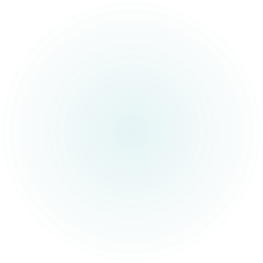 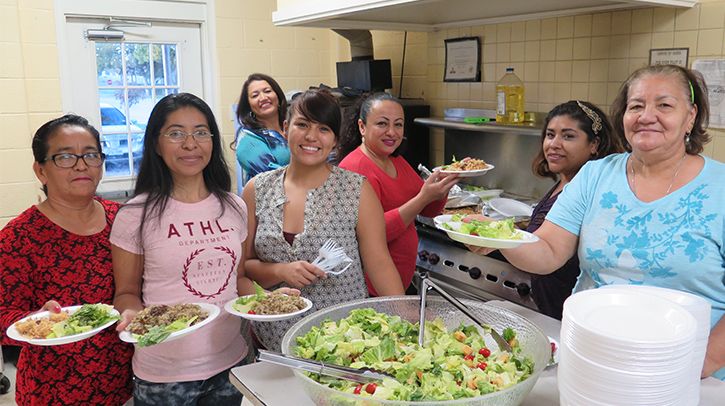 1
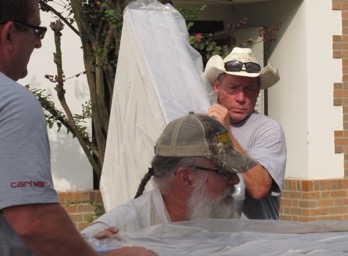 An Amazing DioceseDoing Transformational WorkIn TexasandAround the World
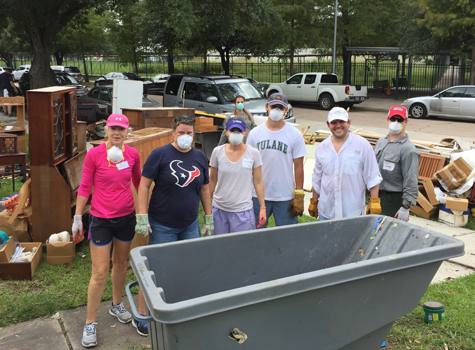 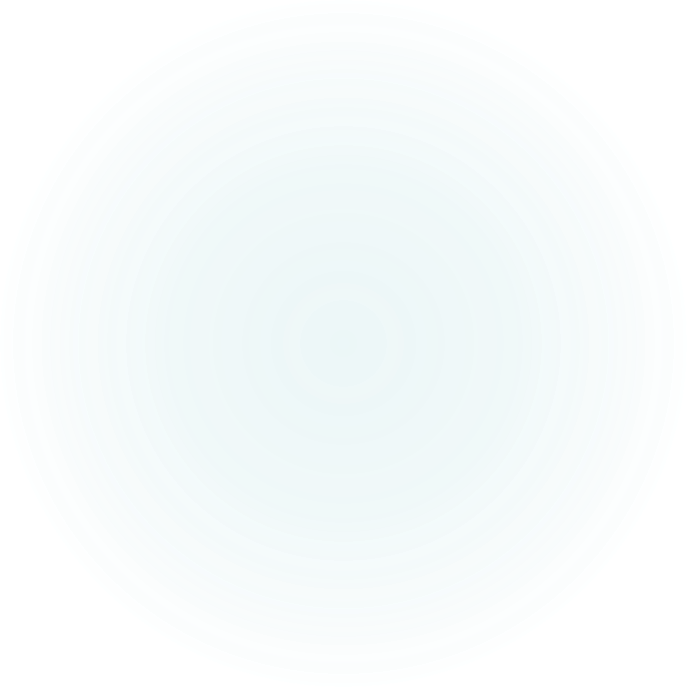 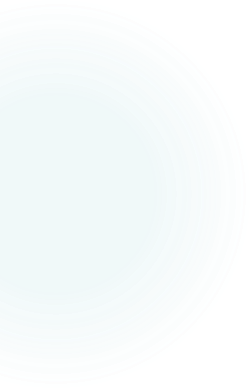 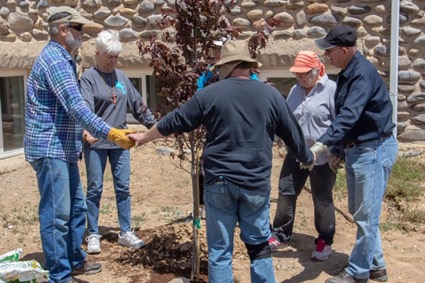 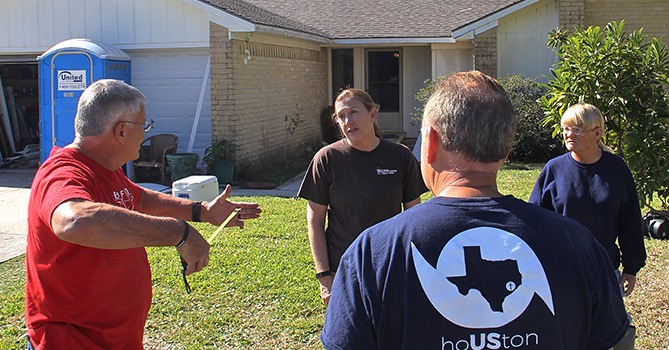 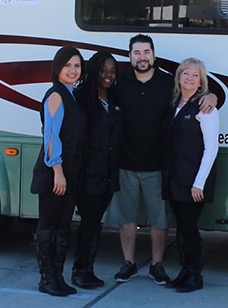 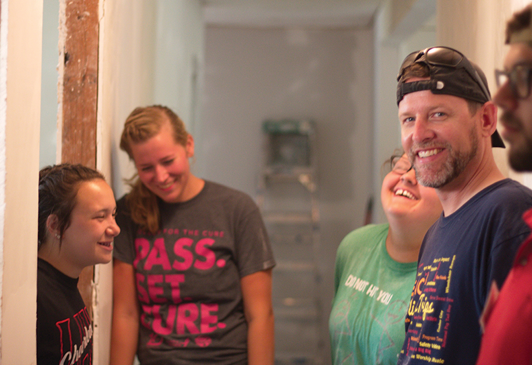 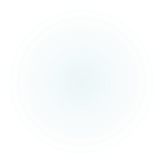 2
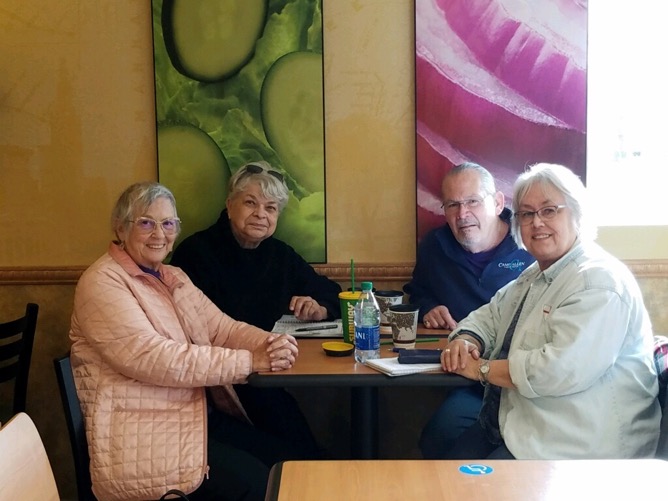 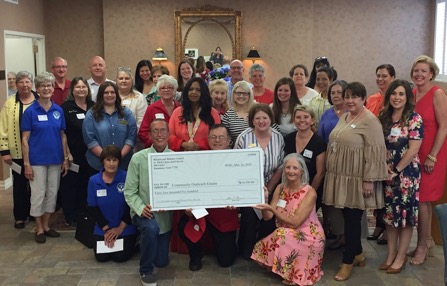 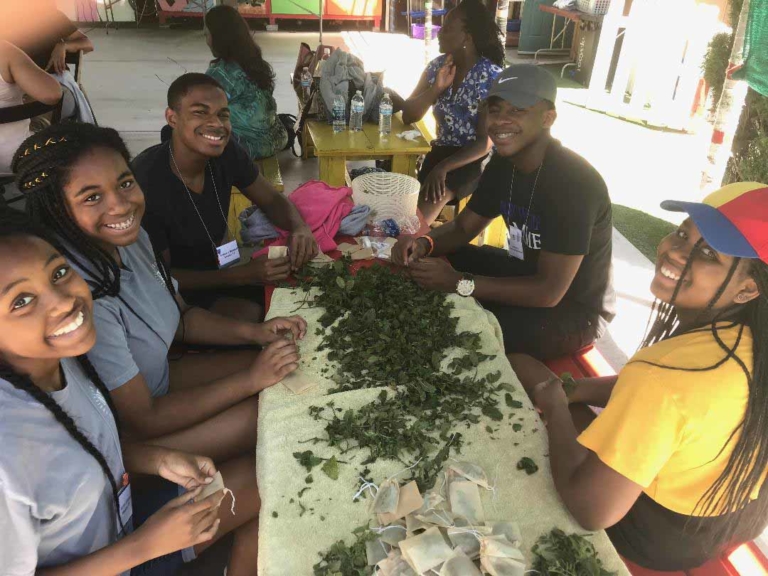 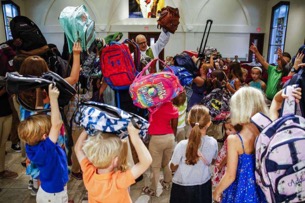 3
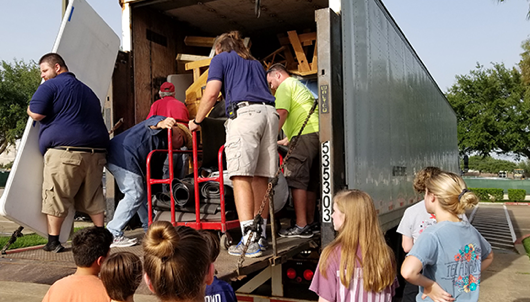 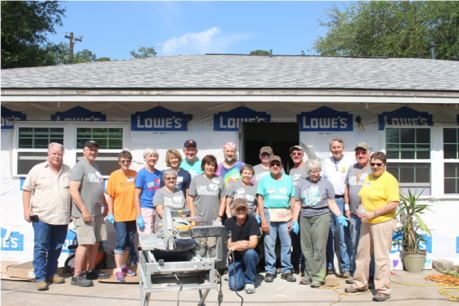 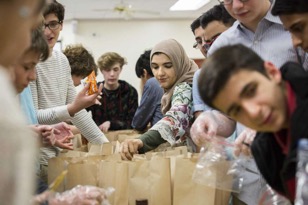 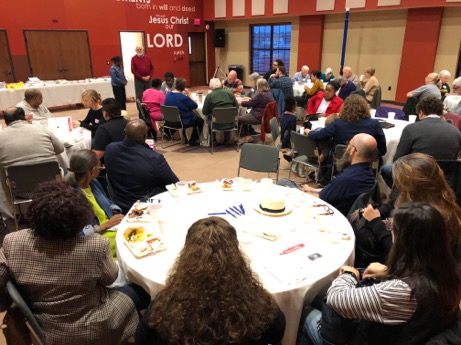 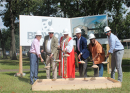 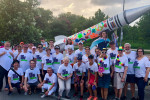 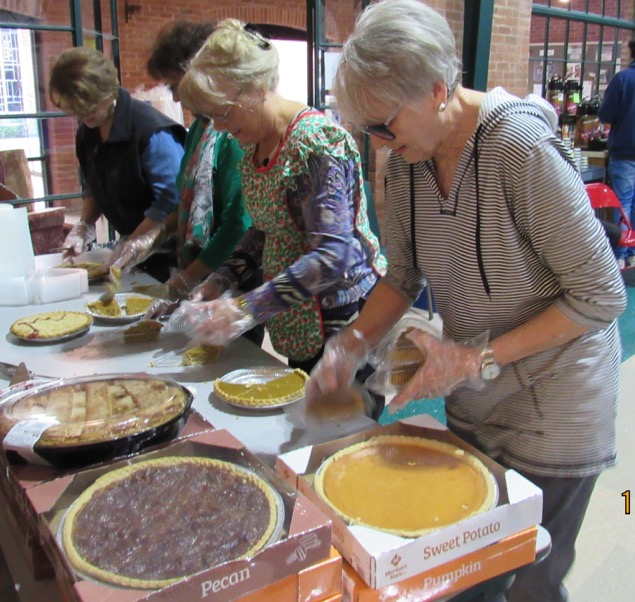 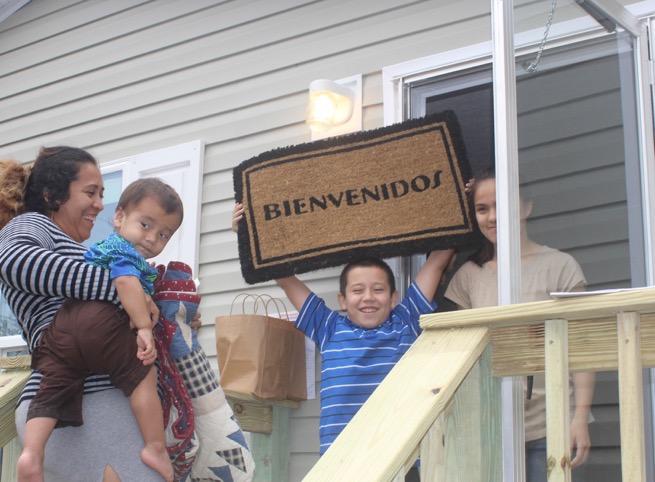 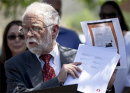 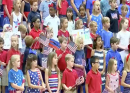 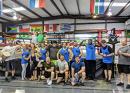 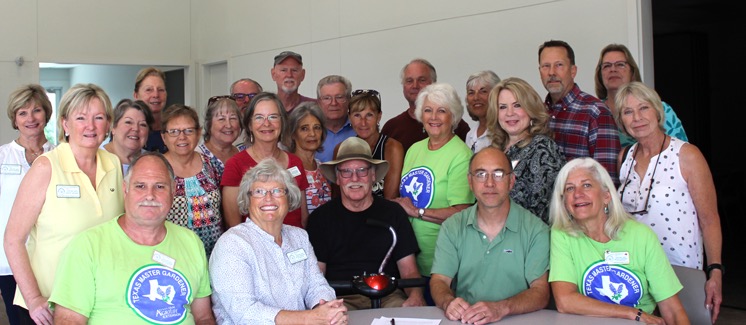 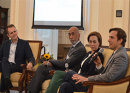 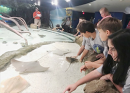 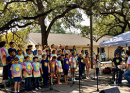 4
The Texas Episcopalian
Our Giving follows our Vision2013-2019: $100M+
[Speaker Notes: Combined strategies per EM:
S8, S9, Early childhood development—label “Early Childhood”
S5, Access to health services—label “Access to Care”
S3, Comprehensive, community based primary care, Mental health and wellness—label “Community Clinics”
S1, S2—label “Health not Just Healthcare”
S4, Other—label “Other”]
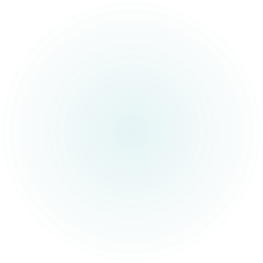 6
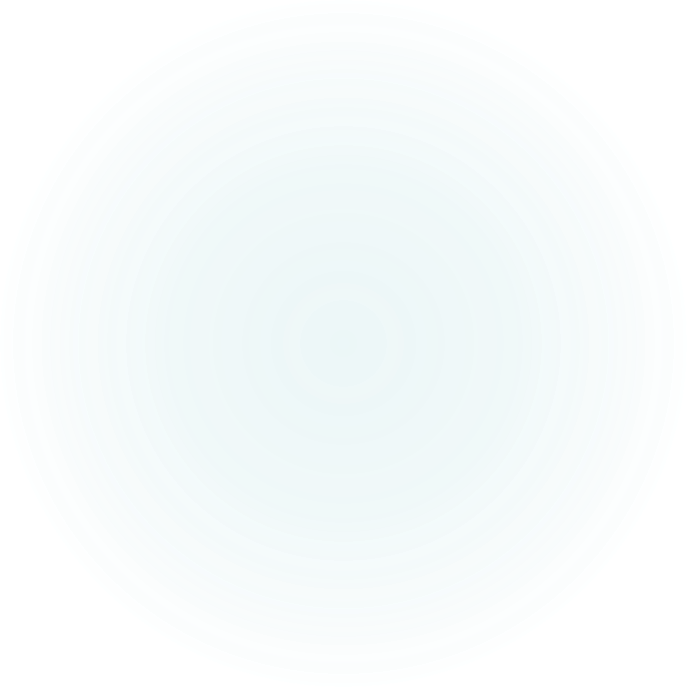 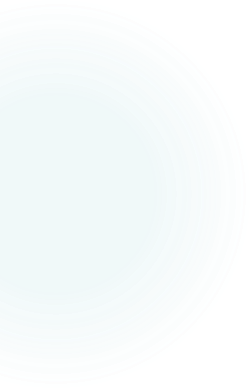 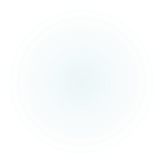 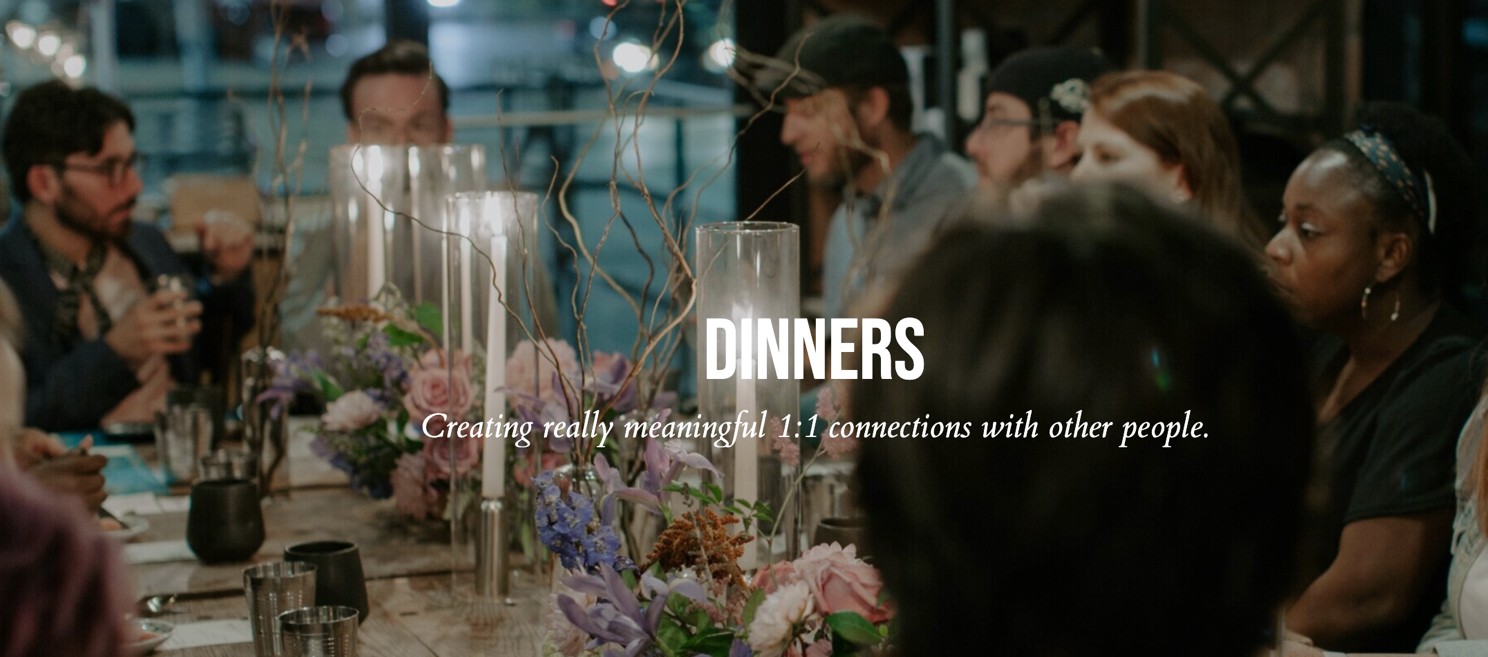 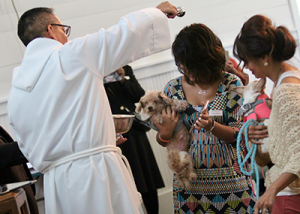 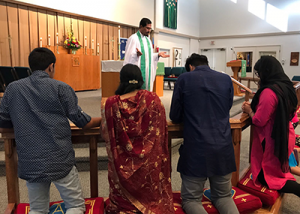 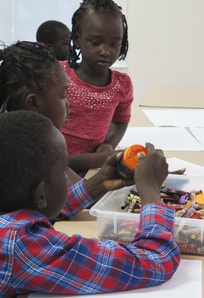 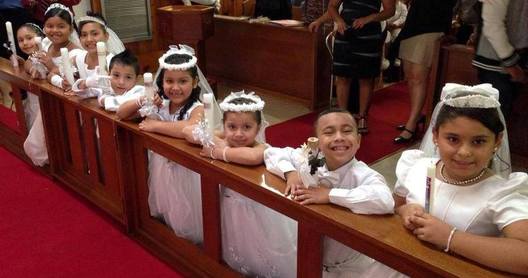 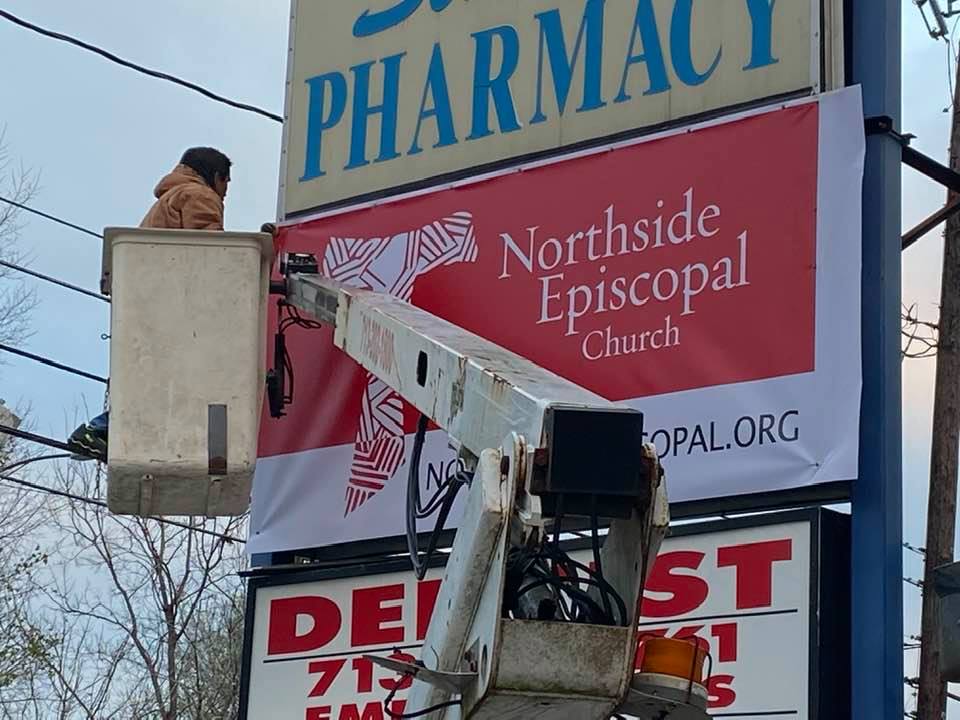 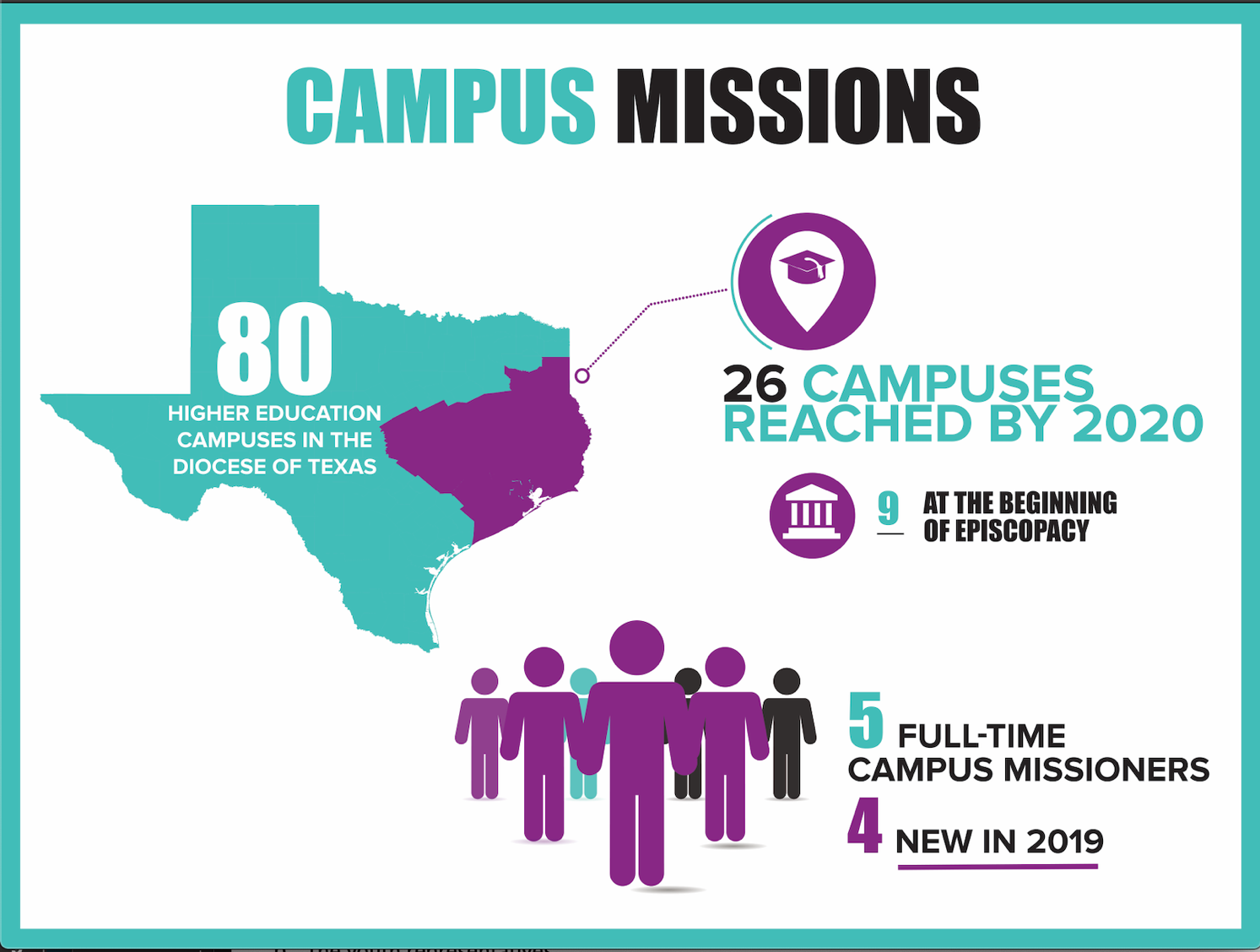 8
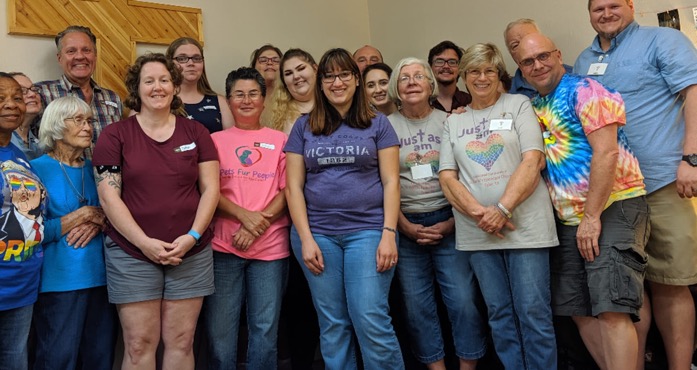 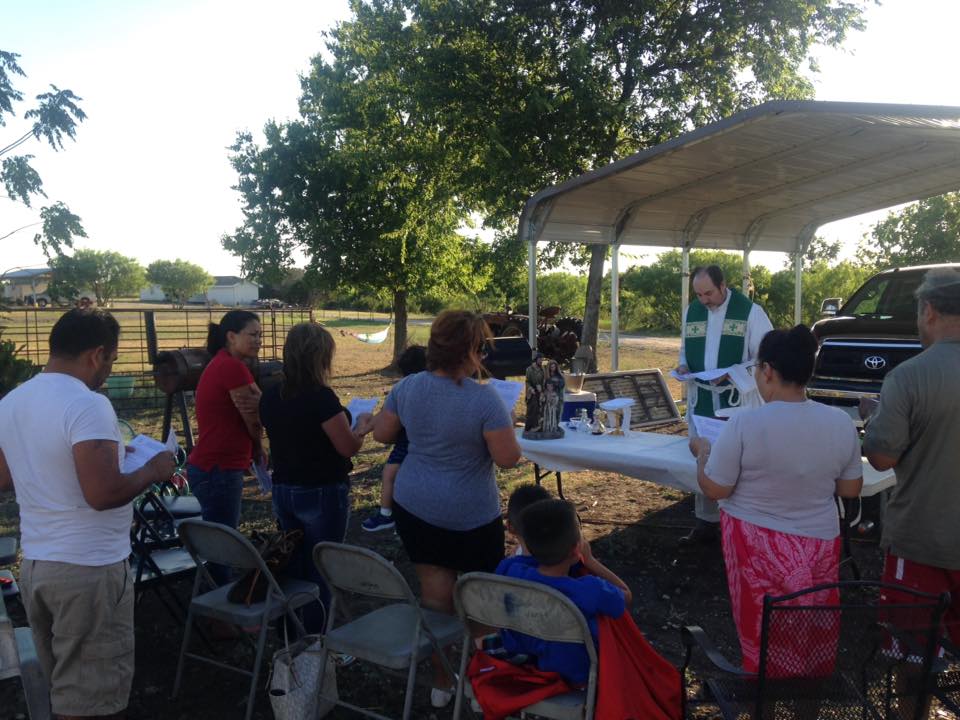 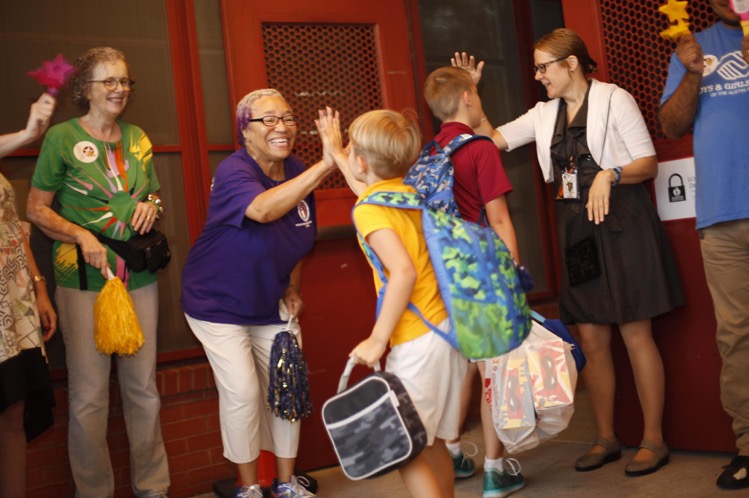 9
Insert Missional Community
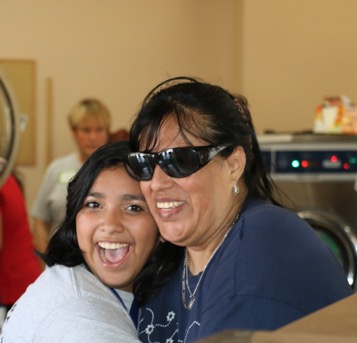 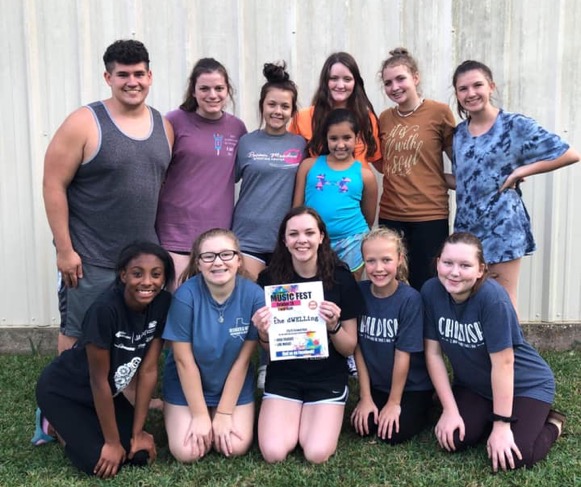 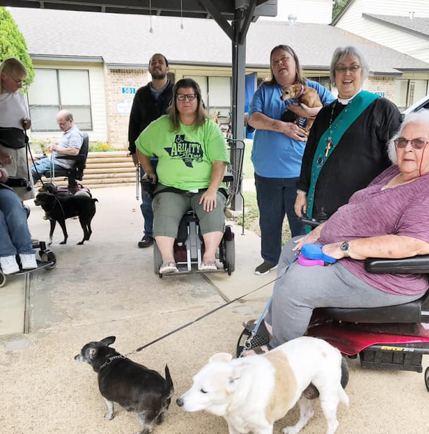 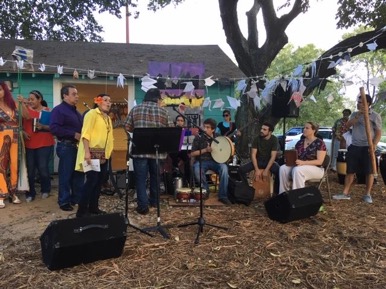 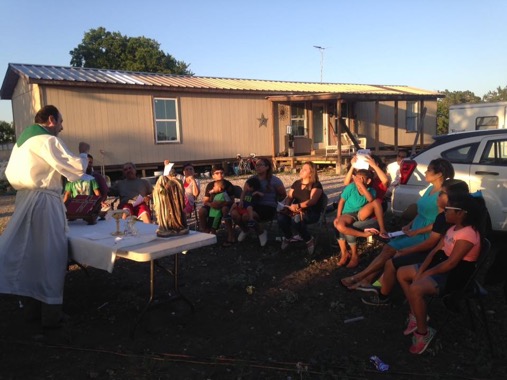 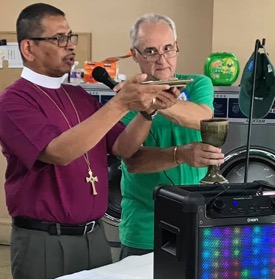 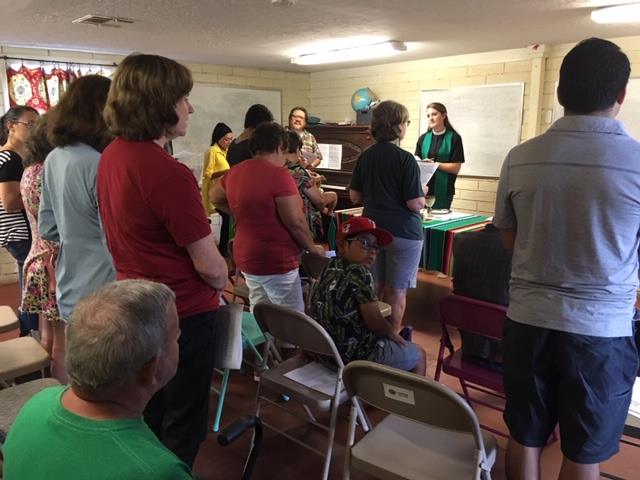 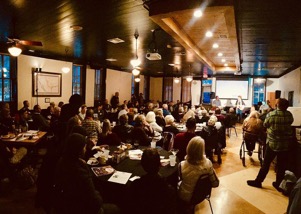 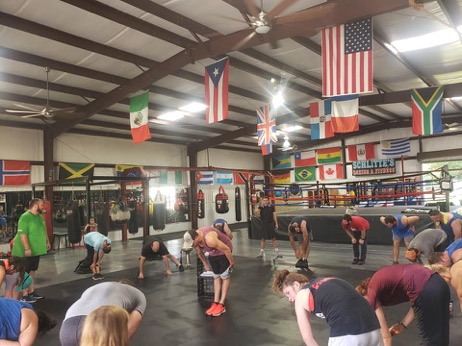 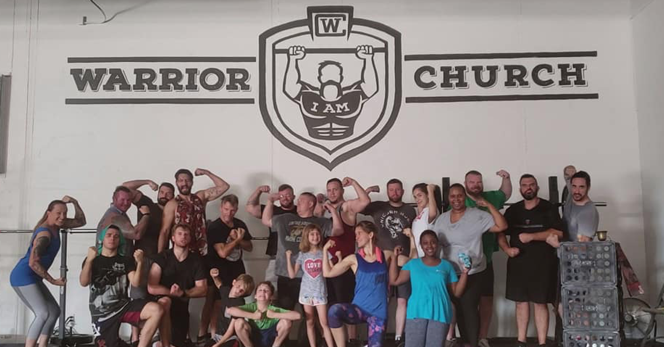 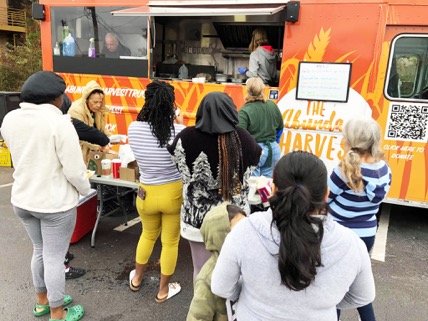 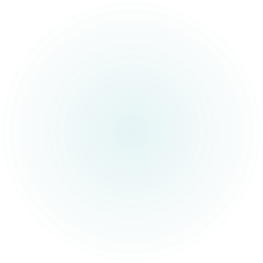 10
CultivateAugust 28-30, 2020
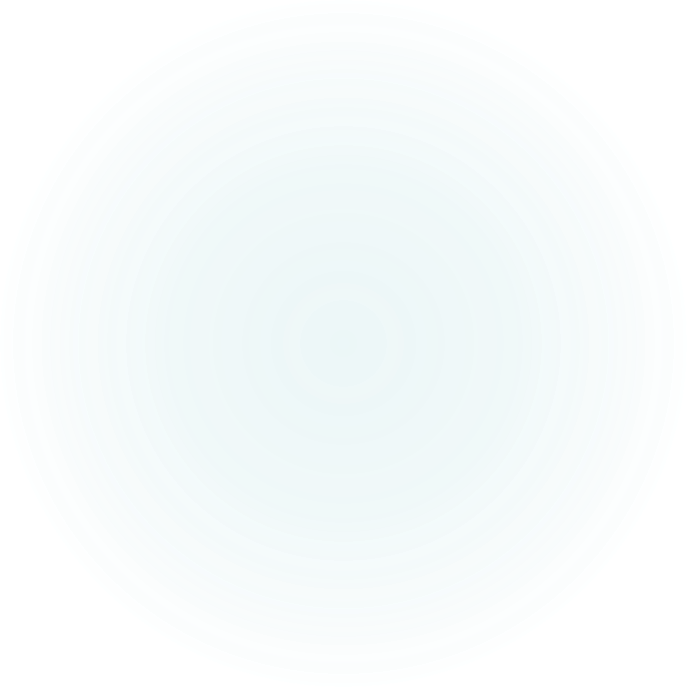 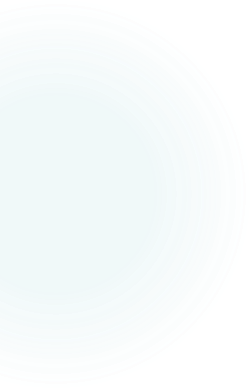 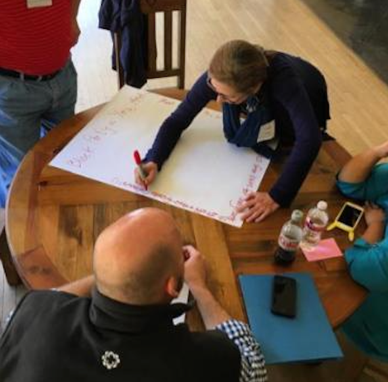 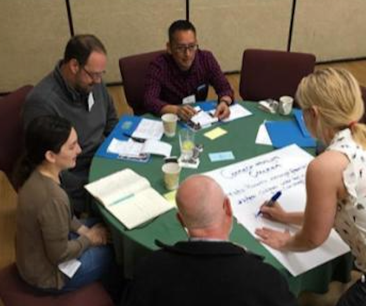 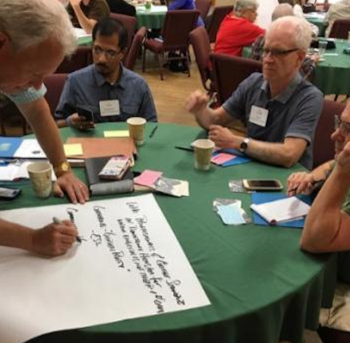 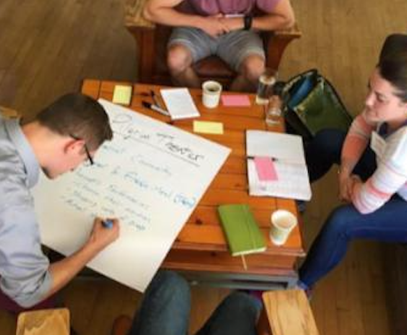 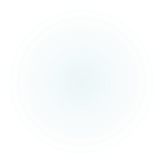 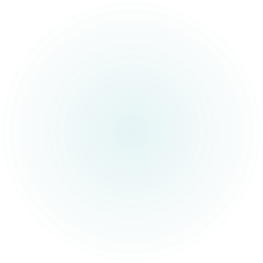 11
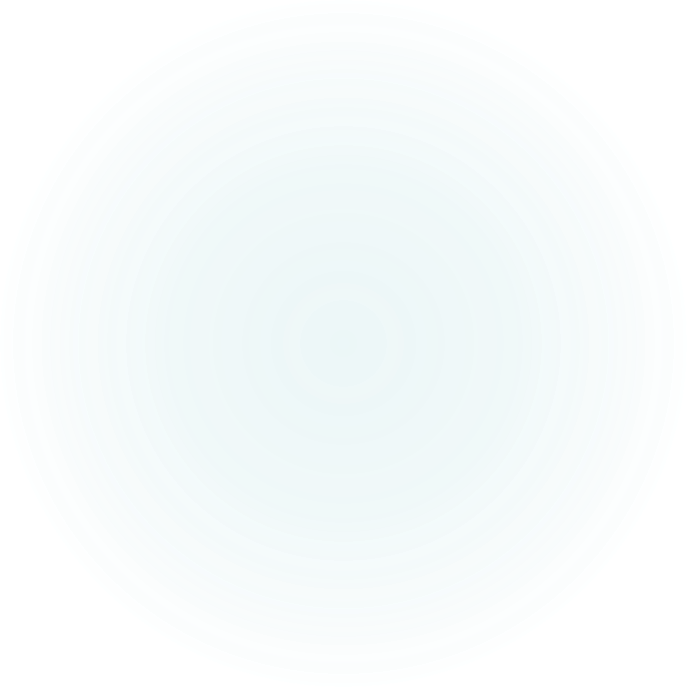 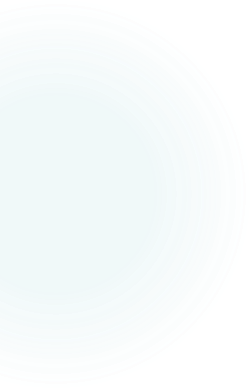 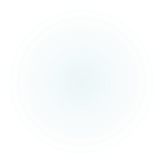 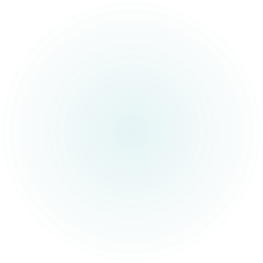 12
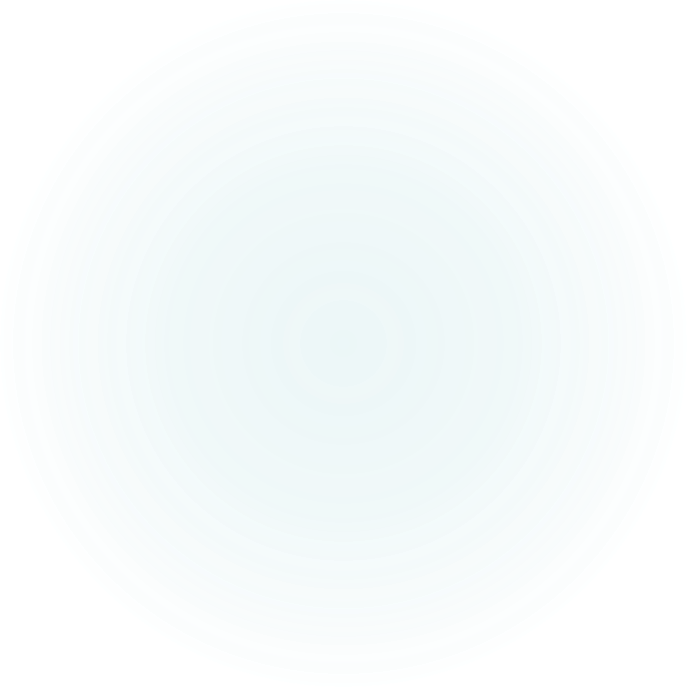 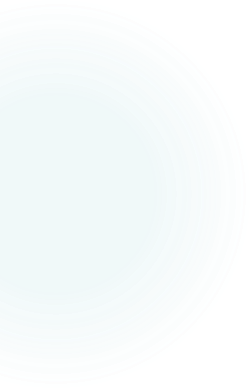 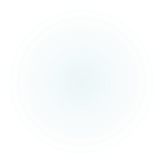 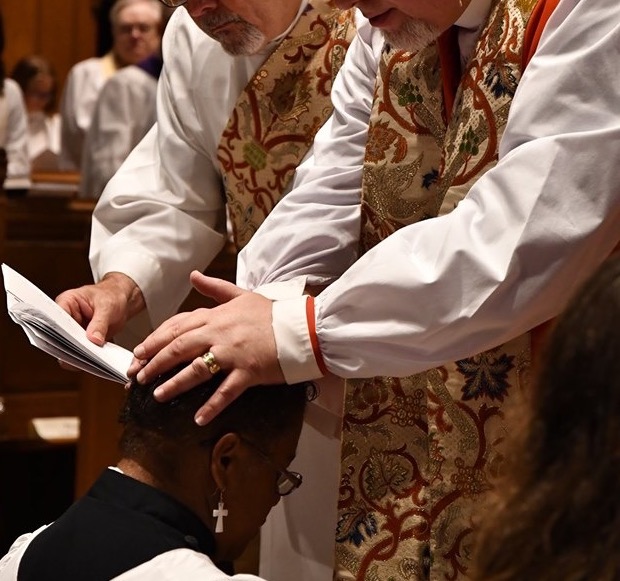 13
Ordination Track
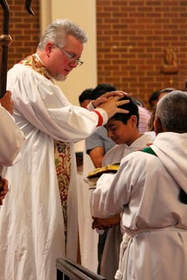 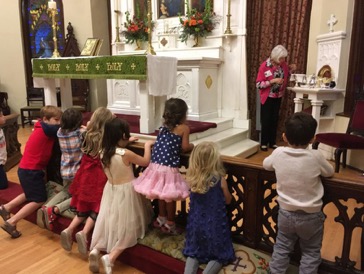 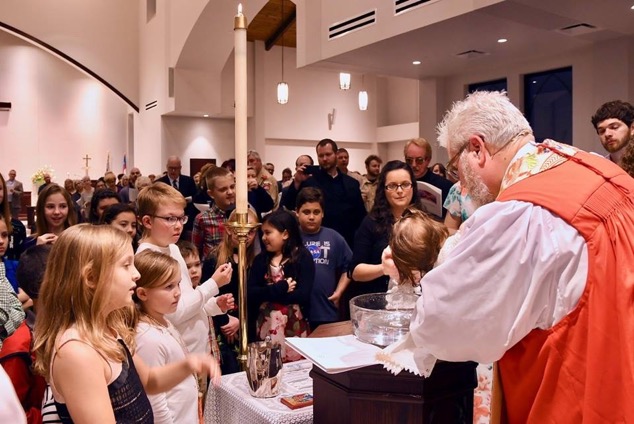 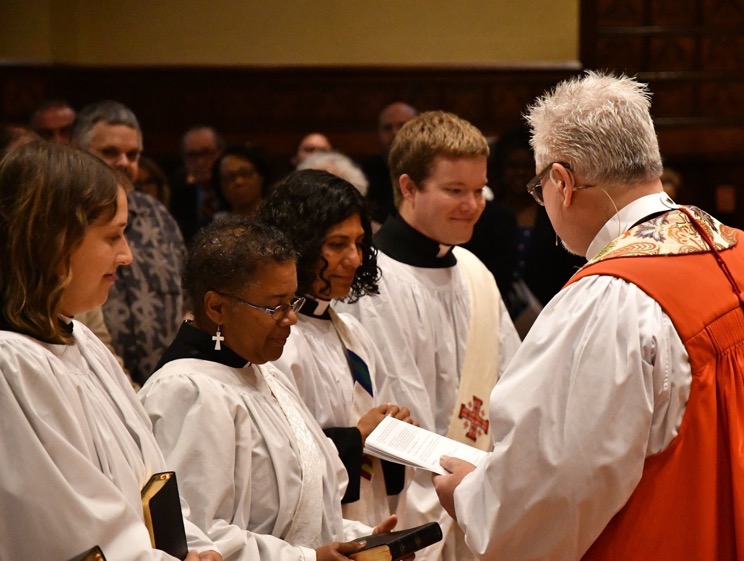 15
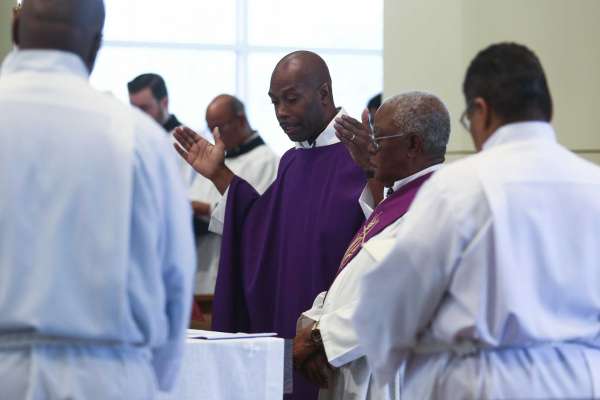 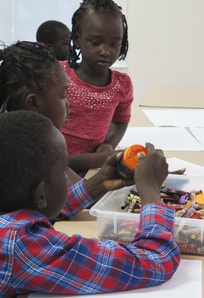 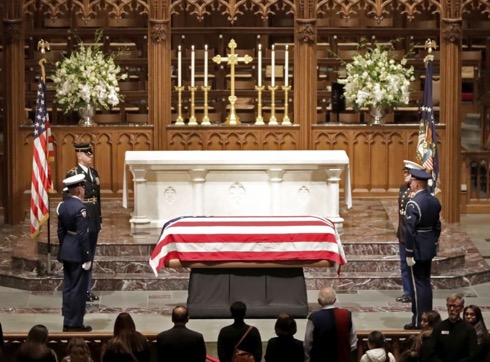 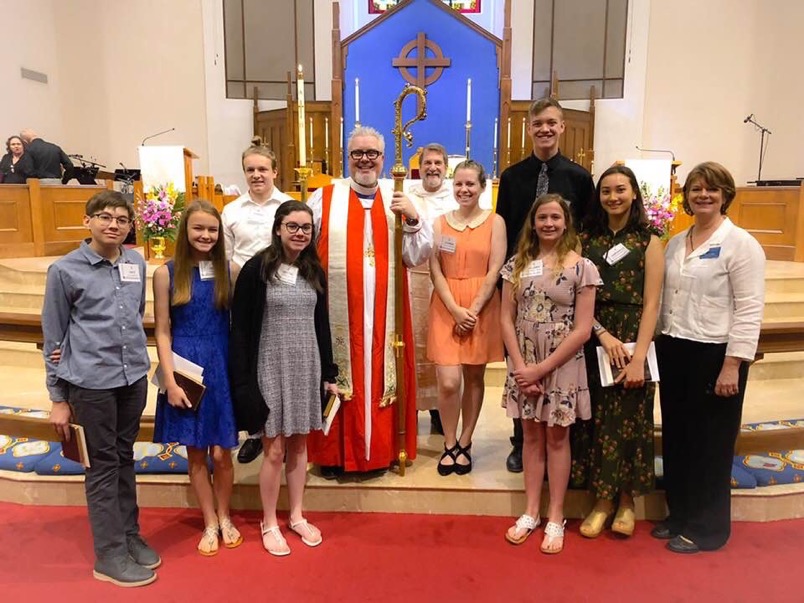 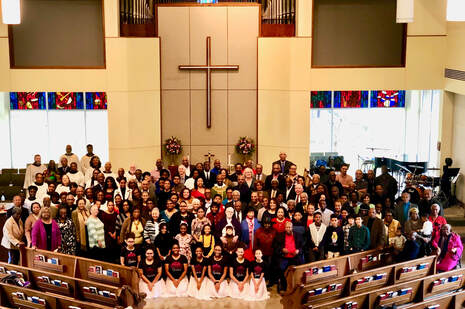 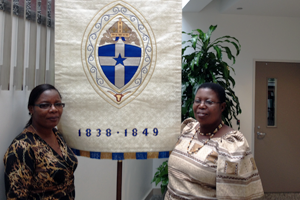 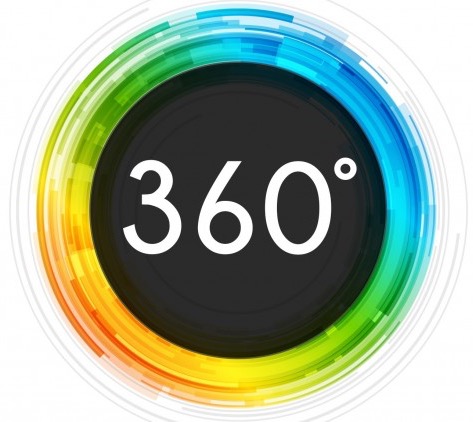 3rdConvocationWalkaboutand 360 Reviewand 2025 vision and goals